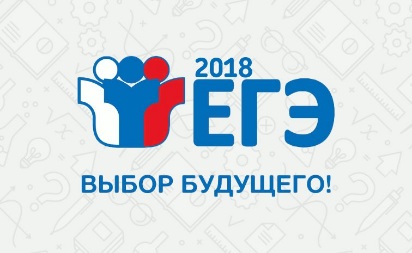 Советы психолога
Советы выпускникам при подготовке к экзаменам
При выполнении самостоятельной работы сначала подготовь место для занятий: убери со стола лишние вещи, удобно расположи нужные учебники, пособия, тетради, бумагу, карандаши и т.п.

Можно ввести в интерьер комнаты жёлтый и фиолетовый цвета, поскольку они повышают интеллектуальную активность. Для этого бывает достаточно какой-либо картинки в этих тонах или эстампа.

Составь план занятий. Для начала определи: кто ты – «сова» или «жаворонок», и в зависимости от этого максимально используй утренние или вечерние часы. Составляя план на каждый день подготовки, необходимо чётко определить, что именно сегодня будет изучаться, не вообще «немного позанимаюсь», а конкретно какие именно разделы и темы нужно усвоить за определённое время.
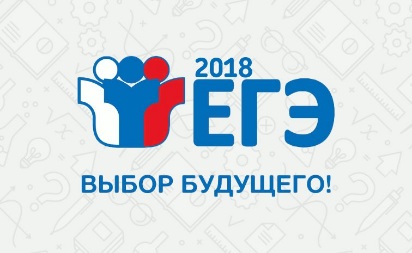 Советы психолога
Начни с самого трудного, с того раздела, который знаешь хуже всего. Но если тебе трудно «раскачаться», можно начать с того материала, который тебе больше всего интересен и приятен. Возможно, постепенно войдёшь в рабочий ритм, и дело пойдёт.

Чередуй занятия и отдых, скажем, 40 минут занятий, затем 10 минут – перерыв. Можно в это время помыть посуду, полить цветы, сделать зарядку, принять душ.

Не надо стремиться к тому, чтобы прочитать и запомнить наизусть весь учебник. Полезно структурировать материал за счёт составления планов, схем, причём желательно на бумаге. Планы полезны и потому, что их легко использовать при кратком повторении материала.
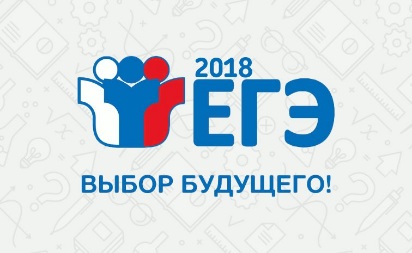 Советы психолога
Выполняй как можно больше различных опубликованных заданий по этому предмету. Эти тренировки ознакомят тебя с конструкциями заданий, уровнями их трудности, формами представления ответов.

Готовясь к экзаменам, никогда не думай о том, что не справишься с заданием, а напротив, мысленно рисуй себе картину триумфа, стремись мобилизовать себя на достижение максимально возможного результата.

Оставь один день перед экзаменом на то, чтобы вновь повторить содержание учебной дисциплины, ещё раз остановиться на самых трудных вопросах.